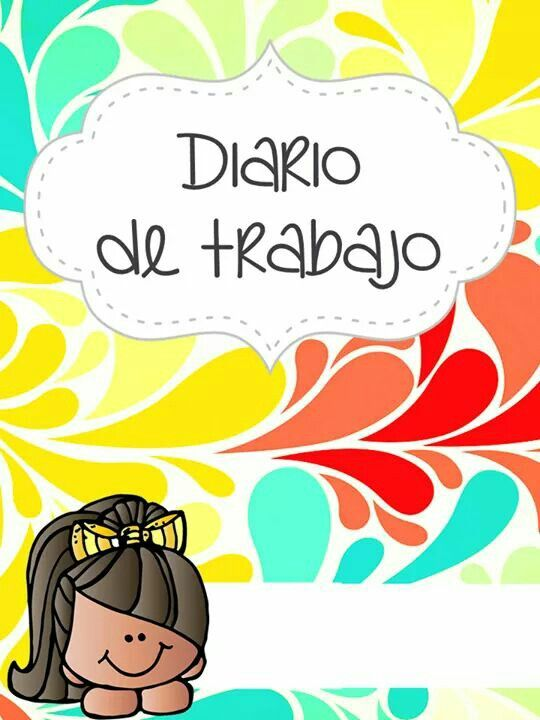 2021- 2022.
Guadalupe Lizbeth Horta Almaguer.
Ma. Guadalupe Valdés de Salinas.
A
1º y 2 º
105
Ciclo escolar.
2021- 2022
16
21
11
Aprendizajes esperados:
Ian  y Sofia.
Se realizo la introducción a las tradiciones y costumbres de nuestro país con ayuda de videos, imágenes, juegos tradicionales. Así como el cuidado de pertenencias.
María  e Isaac.
Observaciones
Logros:
Dificultades
 	:
Se logro intervenir de manera adecuada según los nuevos protocolos de convivencia y regreso a clases.
Lograr que uno de los alumnos acatara indicaciones, y expresara sus ideales.
Valoración general de la jornada
Autoevaluación
Los materiales fueron adecuados y novedosos, sin embargo falta aprovechar mejor los tiempos y la organización de los alumnos. Cardona (2001) nos indica que para una mejor interacción y funcionamiento del proyecto es necesario tomar en cuenta todos los aspectos que rodean o integran el salón de clases.
___ 	
___ 	
___ 	
___ 	
___ 	
___ 	
___ 	
___
¿Cómo lo hice? ¿Me faltó hacer algo que no  debo olvidar? 	
 	
 	
¿De qué otra manera podría intervenir? ¿Qué
necesito modificar? Imprevistos.
Darles a conocer el propósito de la mañana de trabajo
.
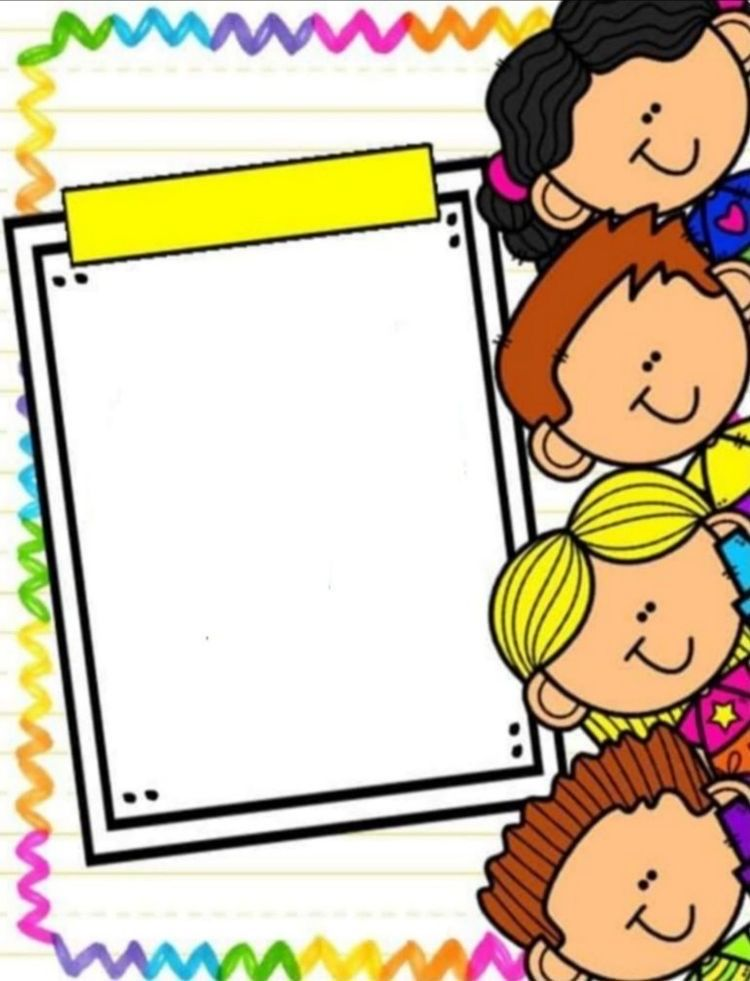 Según los autores…
Durante la jornada del día martes, se aprecio un clima agradable entre los alumnos, mostrando una disposición para realizar las actividades, el clima fue participativo, no hubo incidentes ni acciones que dañaran la planeación, la jornada fue rica en aprendizaje debido al intercambio de escenarios como lo es el aula y patio cívico, Según Melgas, (2011).
 aprendemos con otros, nuestras
habilidades intelectuales, sociales y emocionales se conforman en la interacción con diversas
personas en una variedad de contextos.
De acuerdo con el autor el infante desarrolla mejor sus capacidades  de aprendizaje pues adquiere diferentes roles que le permite interactuar con actores sociales, normas y reglas.